Projets EPS
Projet JO 
Projet Culture Hispanique
Projet AS
Projet Stage massé Terminal
1
Classe option JO
Olympiade :
Formule A = ½ journée OU formule B = journée entière
Si B = Création d’une « cérémonie d’ouverture »
Interdisciplinarité :Arts appliqués :Les élèves parades par classe ou équipe (4 par classe) avec leurs couleur et leur blason. 
Français: Discours d’ouverture ? Par classe et/ou équipe. Comment interviewer un athlètes ? 
Histoire Géographie : Travail sur la géopolotique / Héritage des JO
Houdremont : Intervention en cirque (Parade pour les JO 2024) 
Rencontre athlètes : Boxe, interview 
Visites : Village olympique 
Exposition : Affiches JO
2
Arts Appliqués
2MRCJO 
Crée une affiche pour présenter l’événement dans le lycée 
Crée des petites affiche pour présenter chacun des ateliers animés par les élèves
Toutes les classes de 2ND – Création d’un Blason
L’idée est que sur 1 mois, les élèves de chaque classe de seconde divisée en 4 équipes créent « un blason » qui représente l’équipe. En choisissant une couleur/des éléments.
Ensuite, nous pensions à floquer le blason sur un « bandana » . 

+ Possibilité de créer un concours / exposition des blasons la semaine avant les olympiades
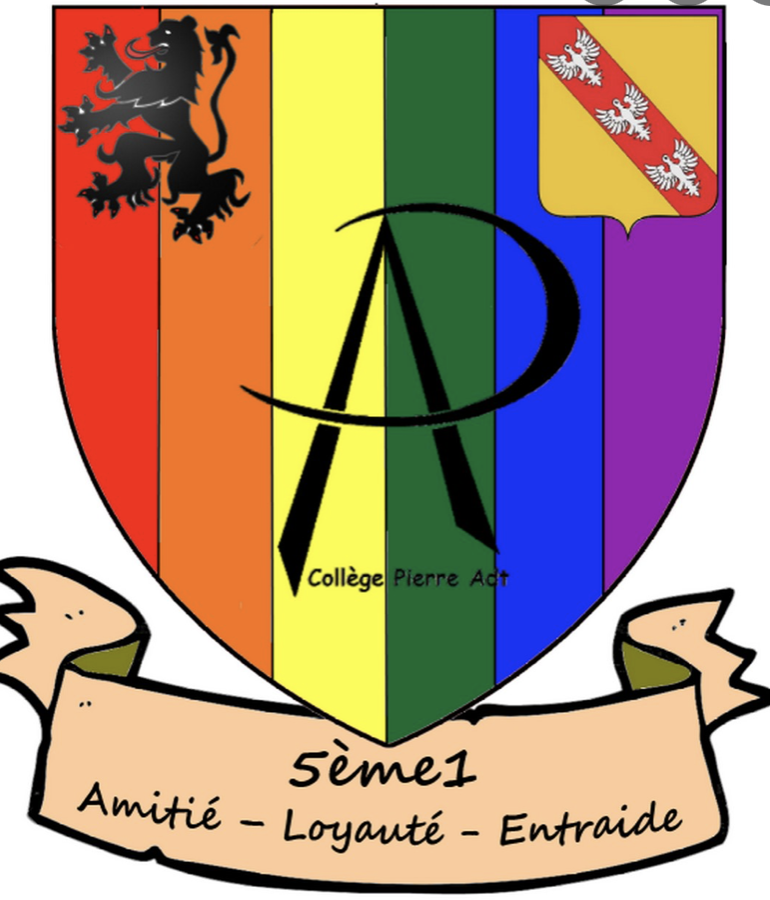 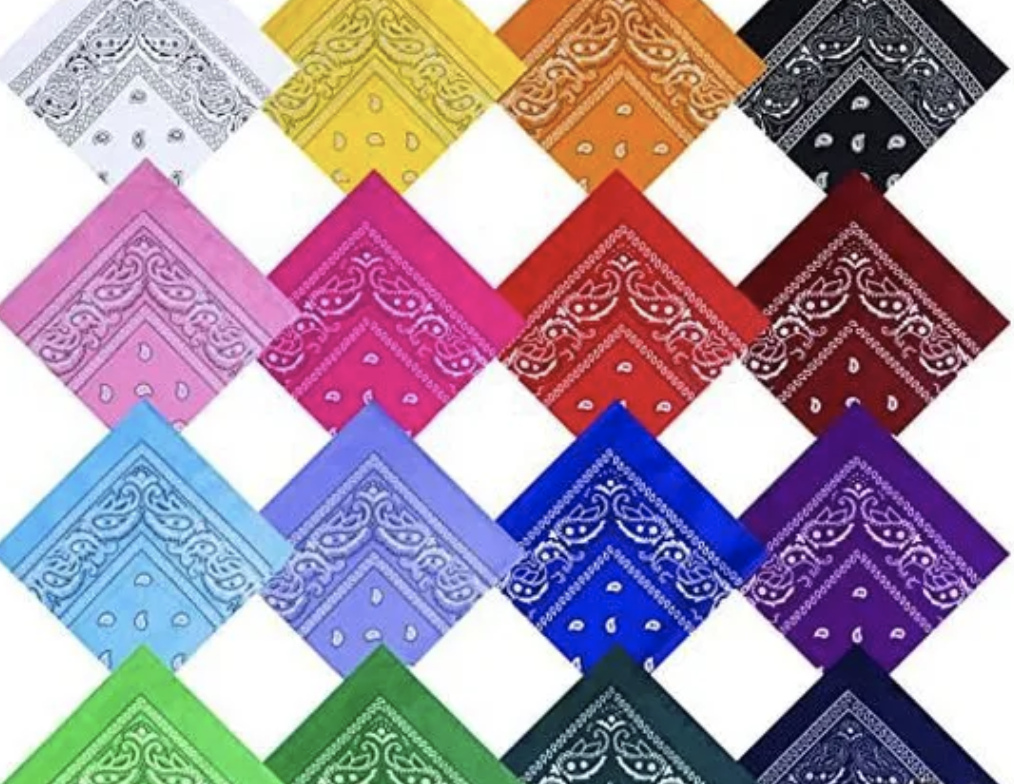 3
Projets Culture Hispanique
Une programmation des activités physiques différente sur l’heure en quinzaine. 

1er trimestre : 
Pétéca 
2e Trimestre : 
Salsa ? 
3e Expression corporelle
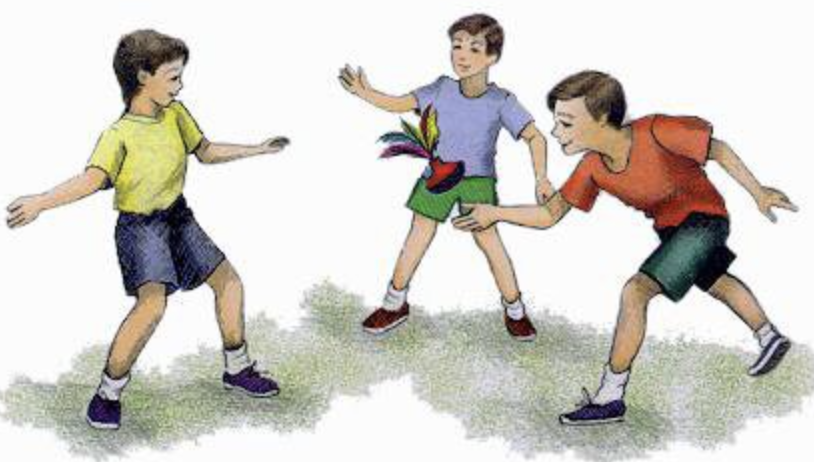 4
Projet Stage Kayak
Poursuivre le projet Kayak :
Bloquer une date à l’avance avant le BAC ?
Trouver des créneaux de piscine 
Communiquer aux élèves
5
Association Sportive
Sortie AS pour les 1ers inscrits  : 
Constat 2021 très positif ! Pour l’accrobranche 30 élèves inscrits en Sept. 

Création d’un t-shirt + Logo : 
Créer des t-shirt pour les compétitions 
Créer des t-shirt pour les élèves avec un cout minime
PRIX de la cotisation : 
5euros  

Prévoir un CA : 
Statut de  « jeune président / trésorier / reporter » ?
 
AS des personnels : 
Gymnase El Ouaffi le mardi soir de 17h30 à 19h30 .- Badminton- Escalade- Musculation / Step / LIA
Communication : 
Constat d’un problème dans la communication, pour prévenir l’ensemble des élèves d’un événement etc…   Nous pensons à la création d’un compte de  AS.Arthur Rimbaud La Courneuve  sur le réseau social INSTAGRAM
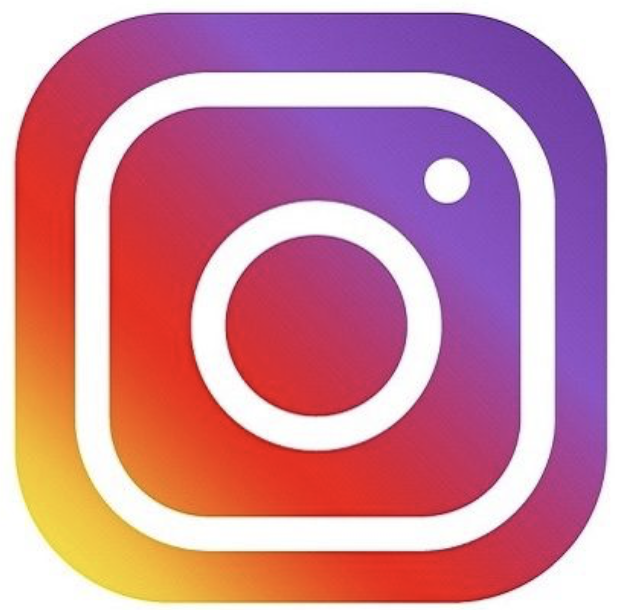 6
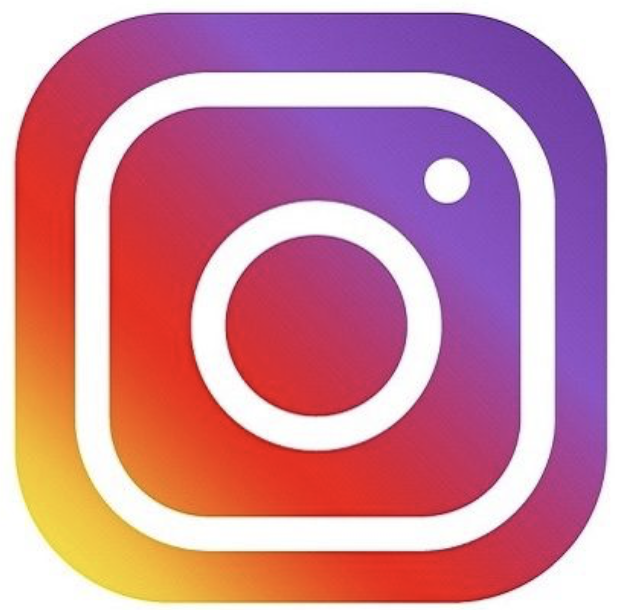 INSTAGRAM
Exemples
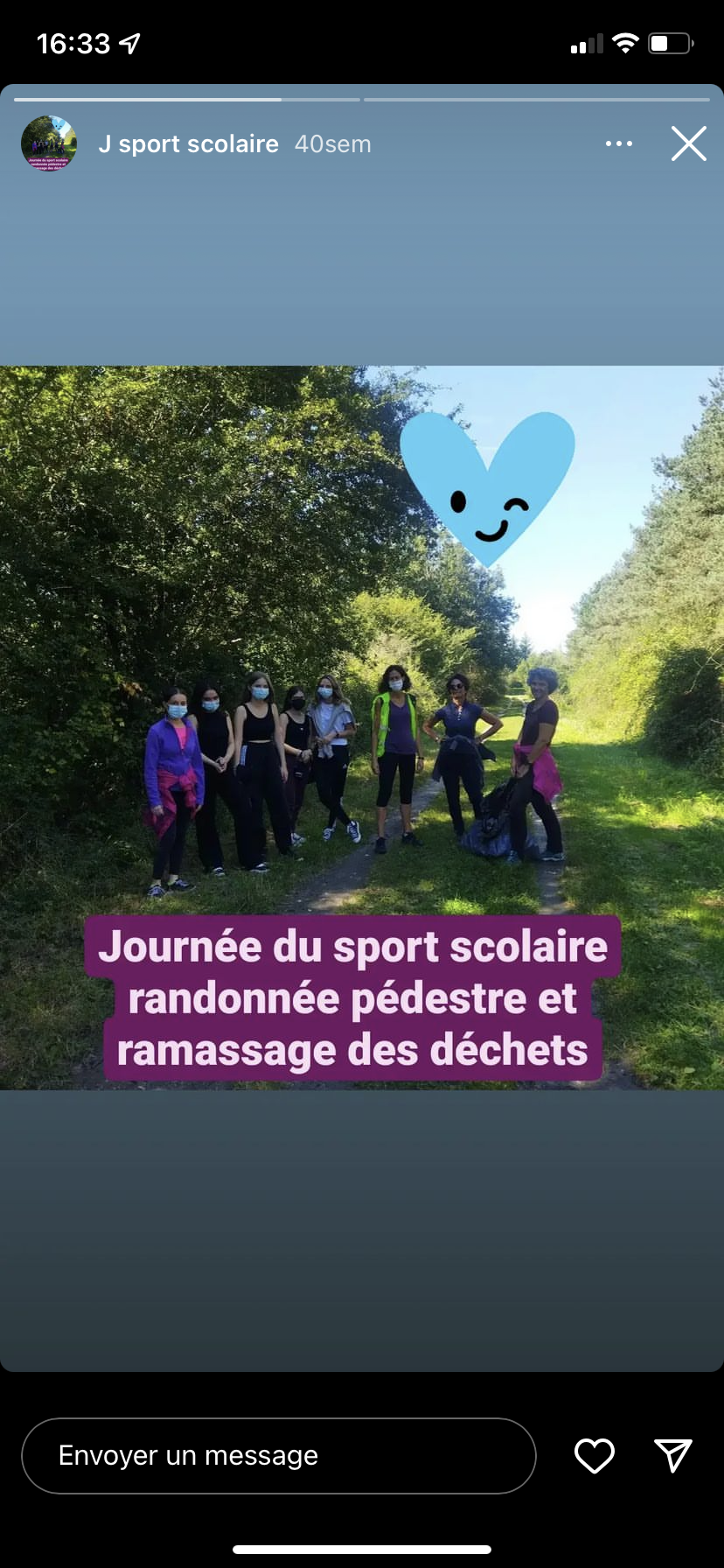 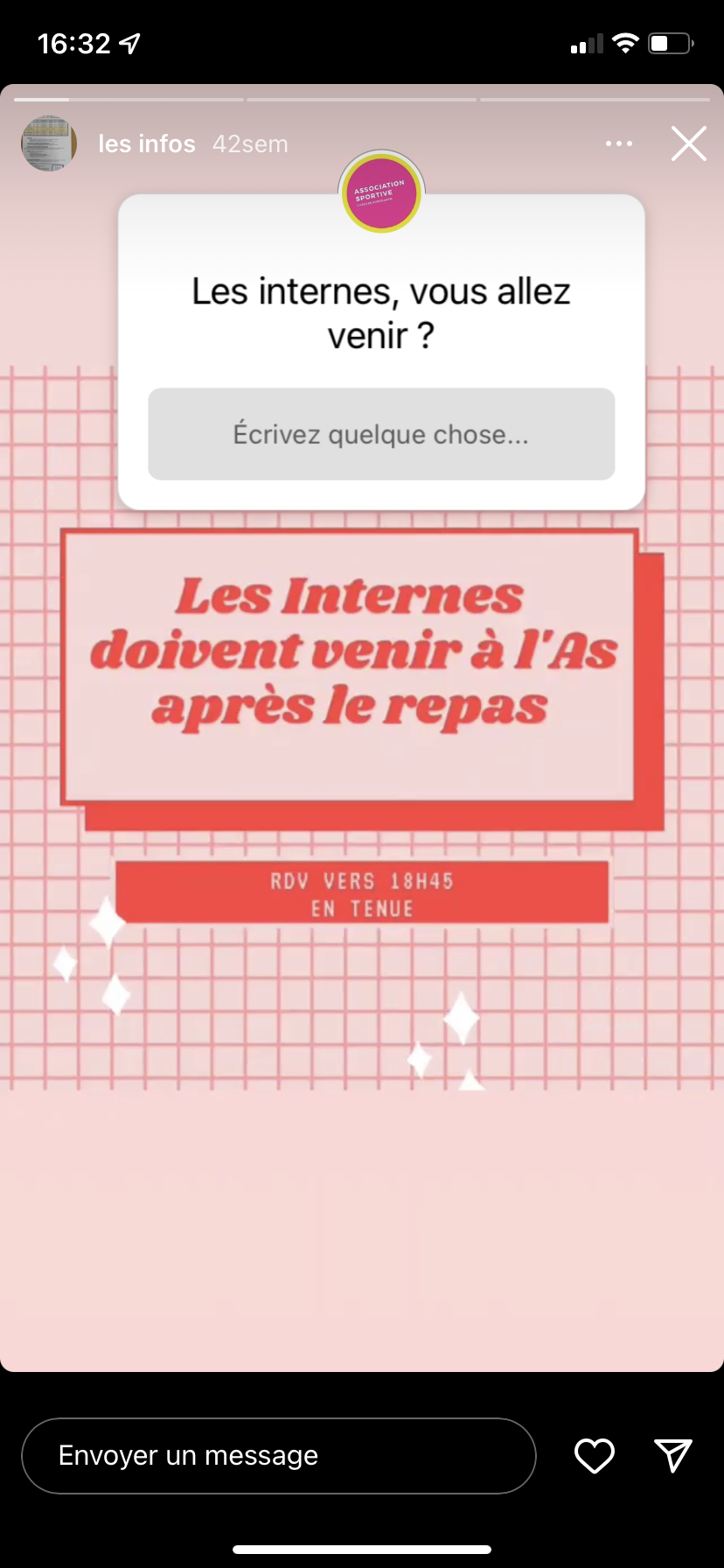 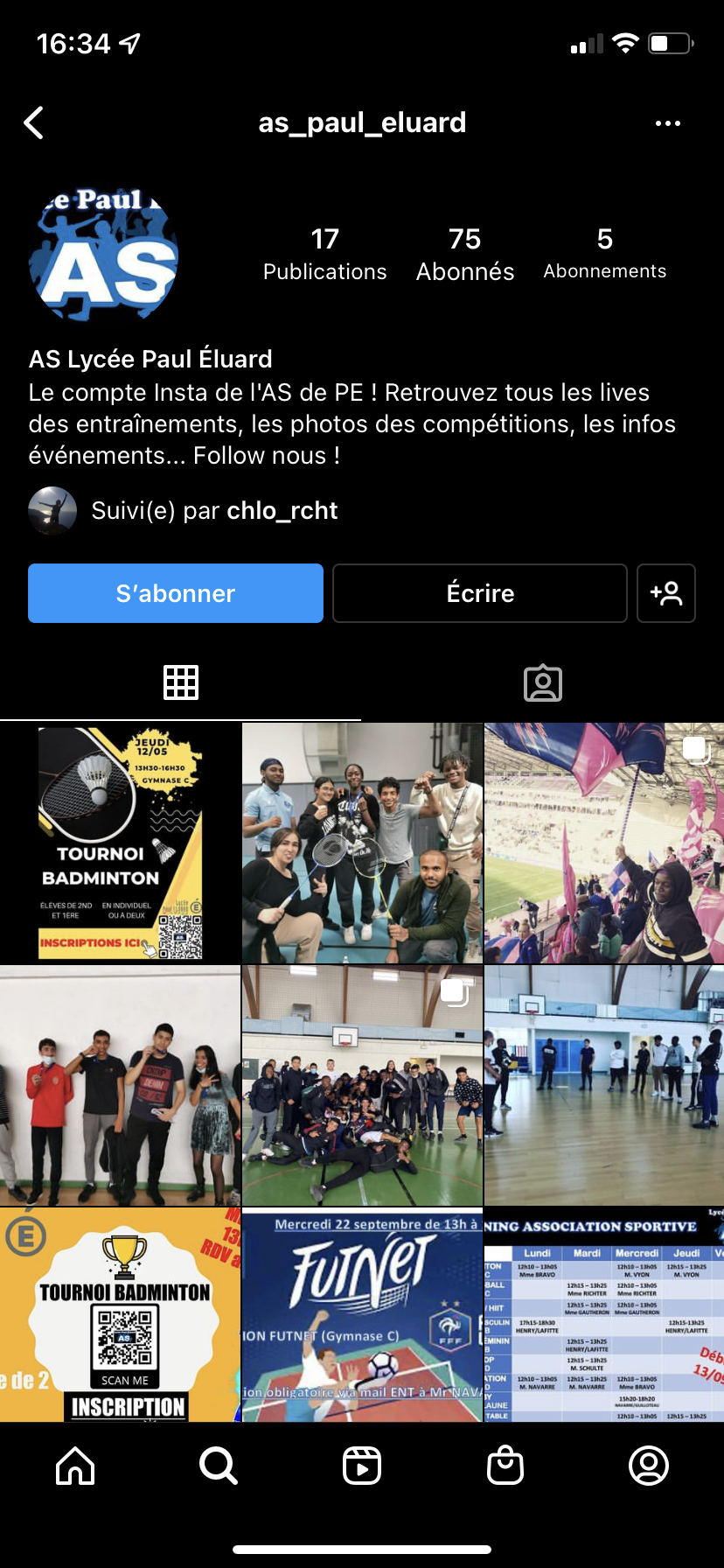 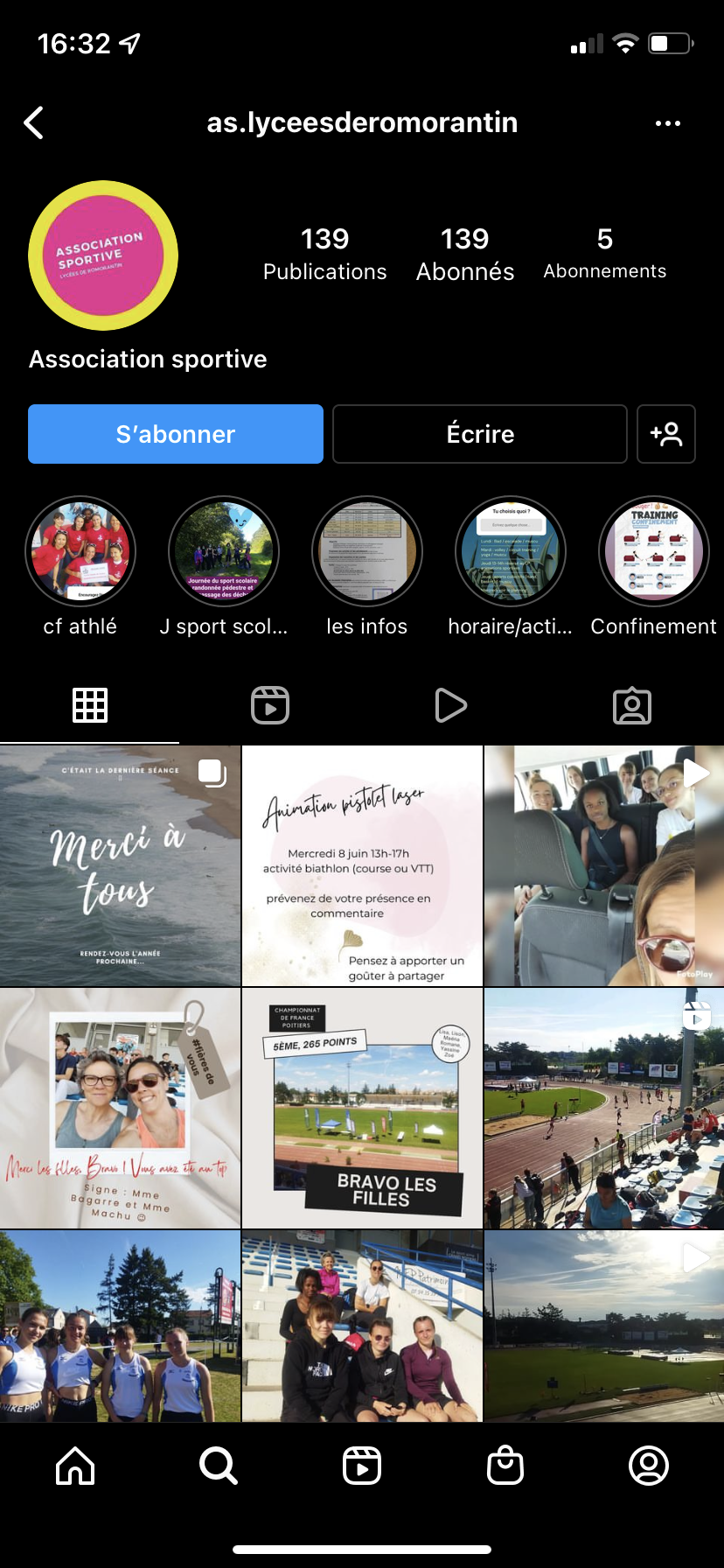 7